나의 나 된 것은
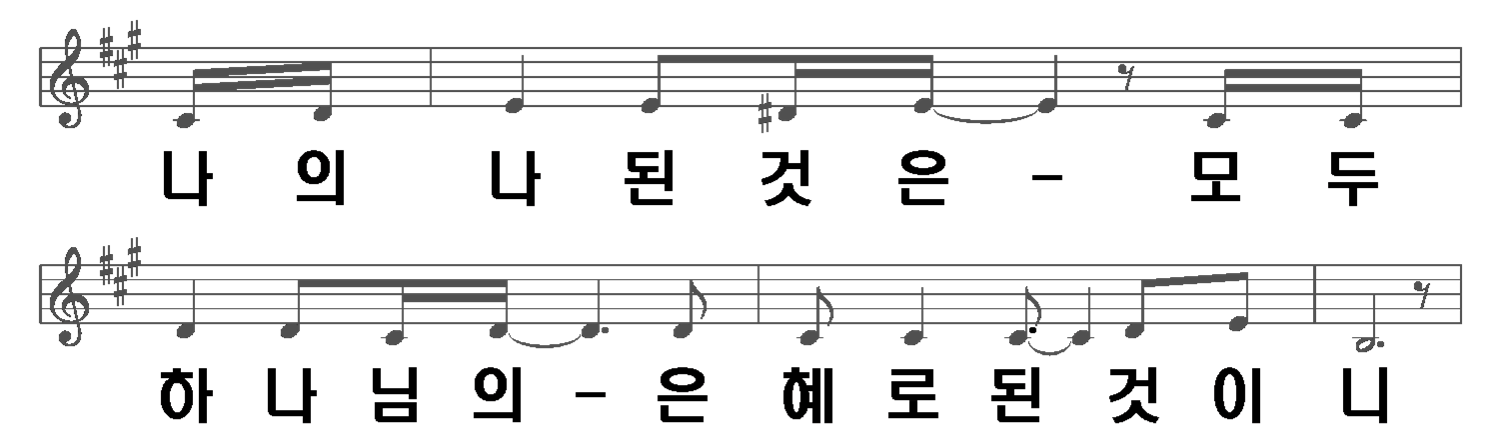 1절
1/14
1절 – 1      2절 - 8
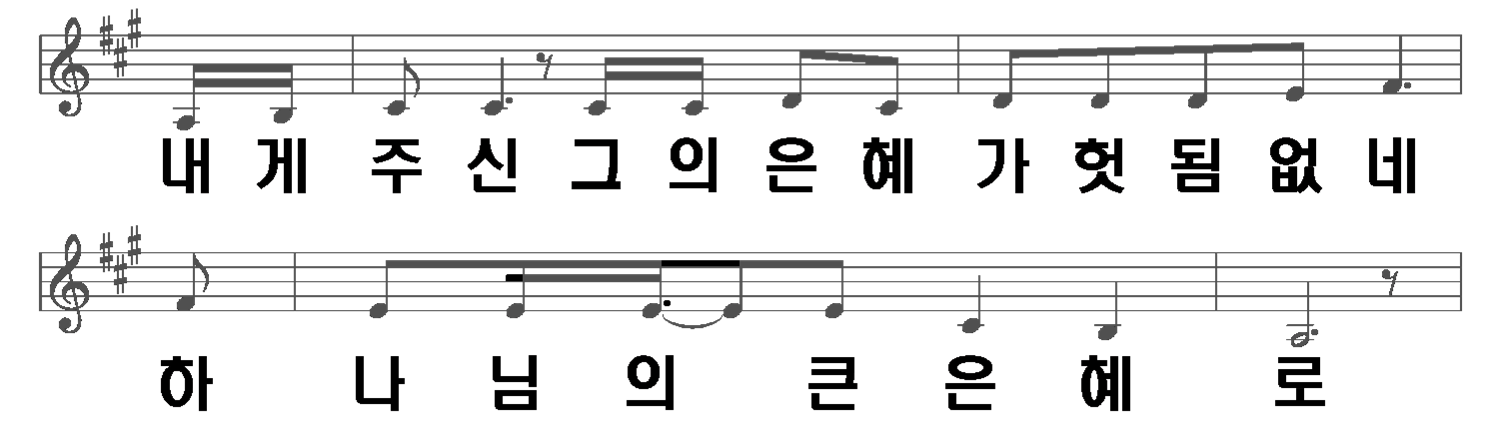 2/14
1절 – 1      2절 - 8
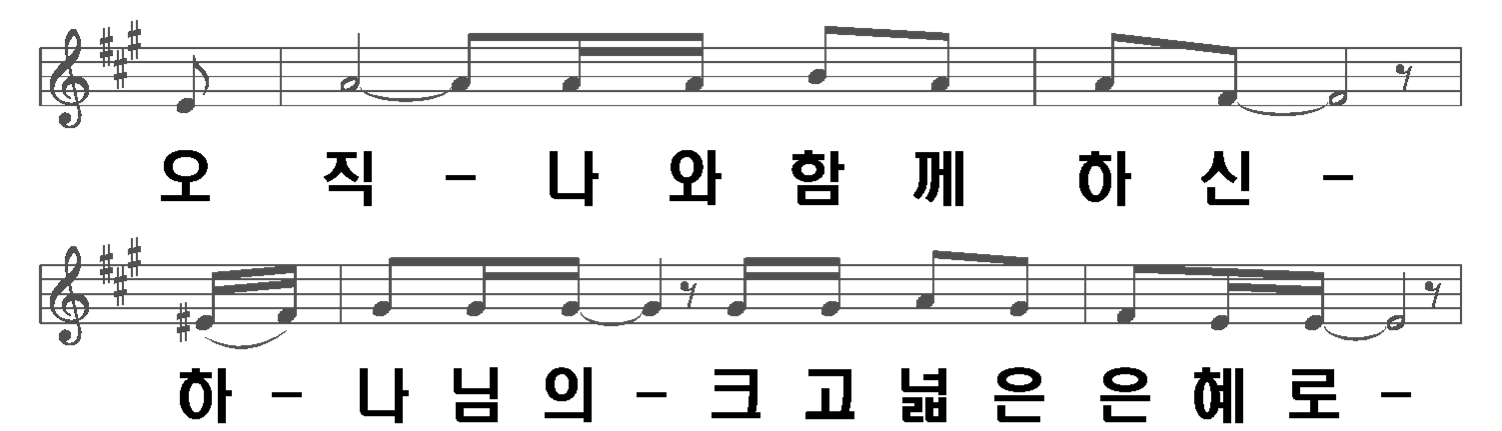 3/14
1절 – 1      2절 - 8
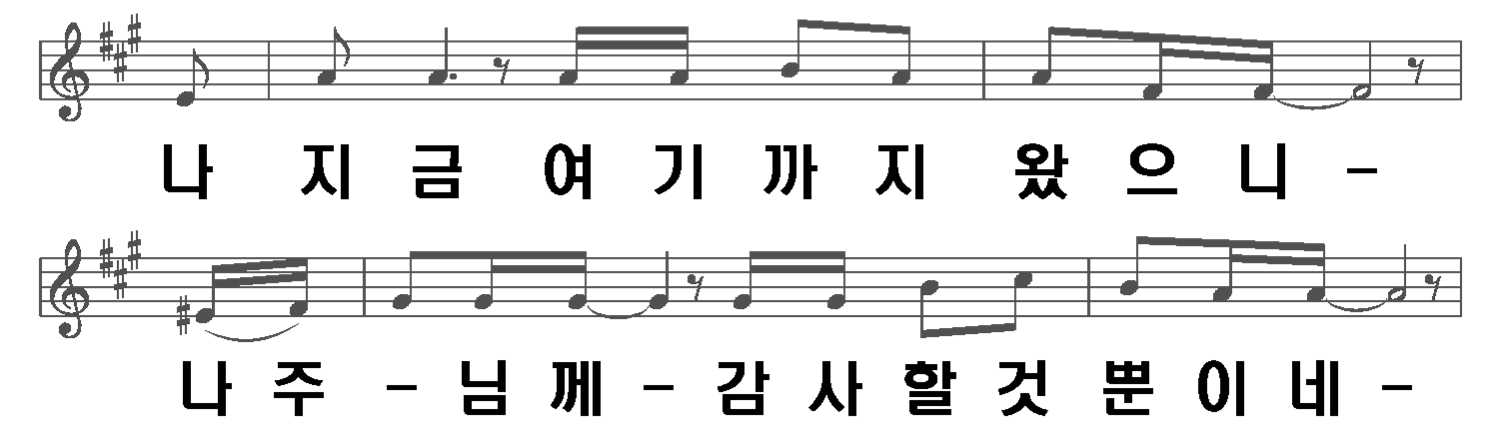 4/14
1절 – 1      2절 - 8
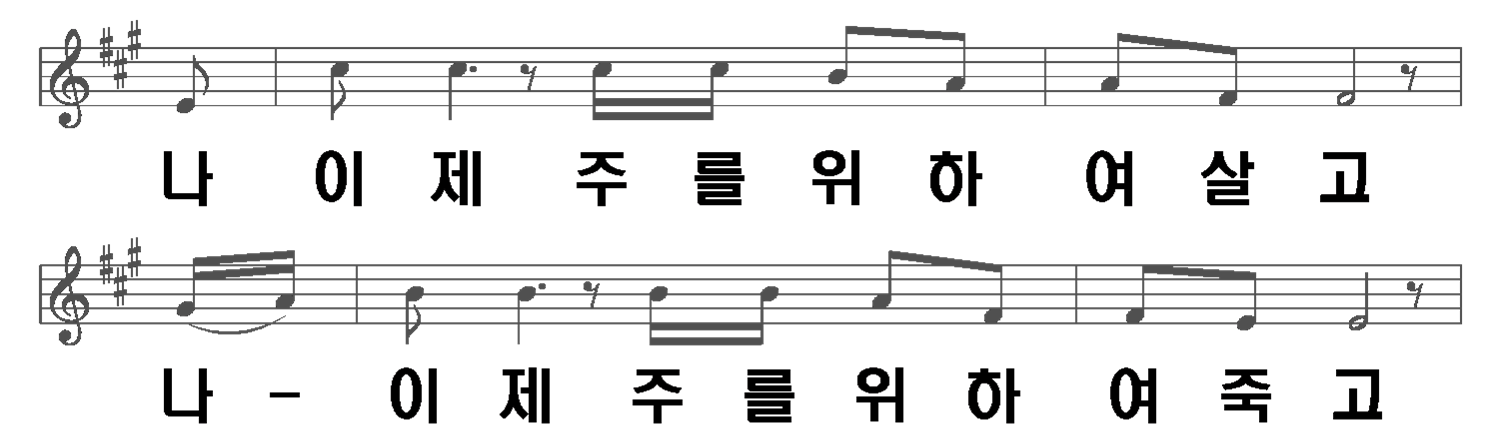 5/14
1절 – 1      2절 - 8
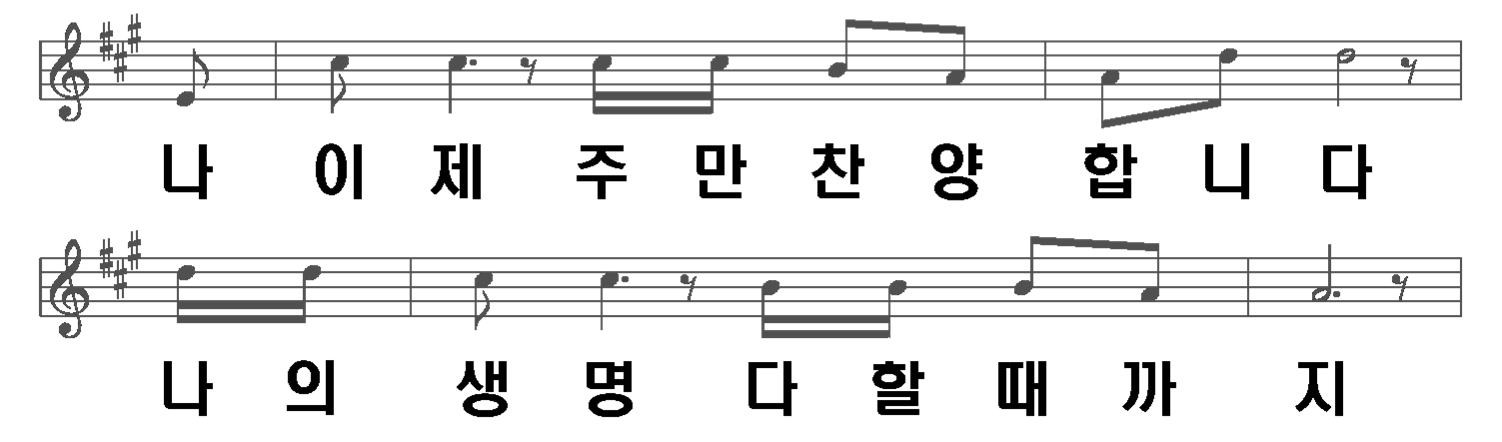 6/14
1절 – 1      2절 - 8
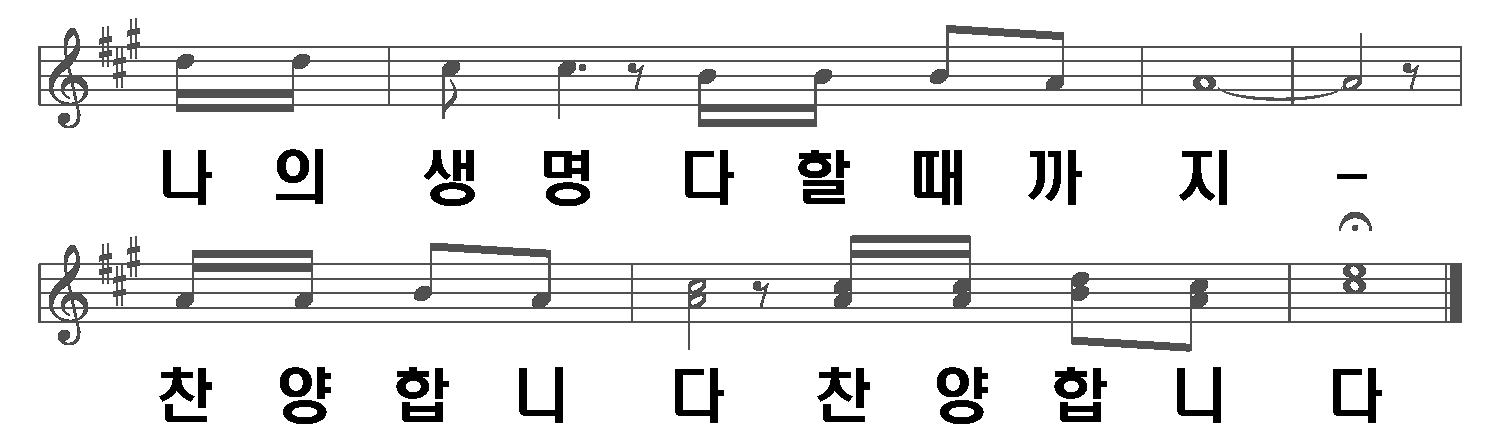 7/14
1절 – 1      2절 - 8
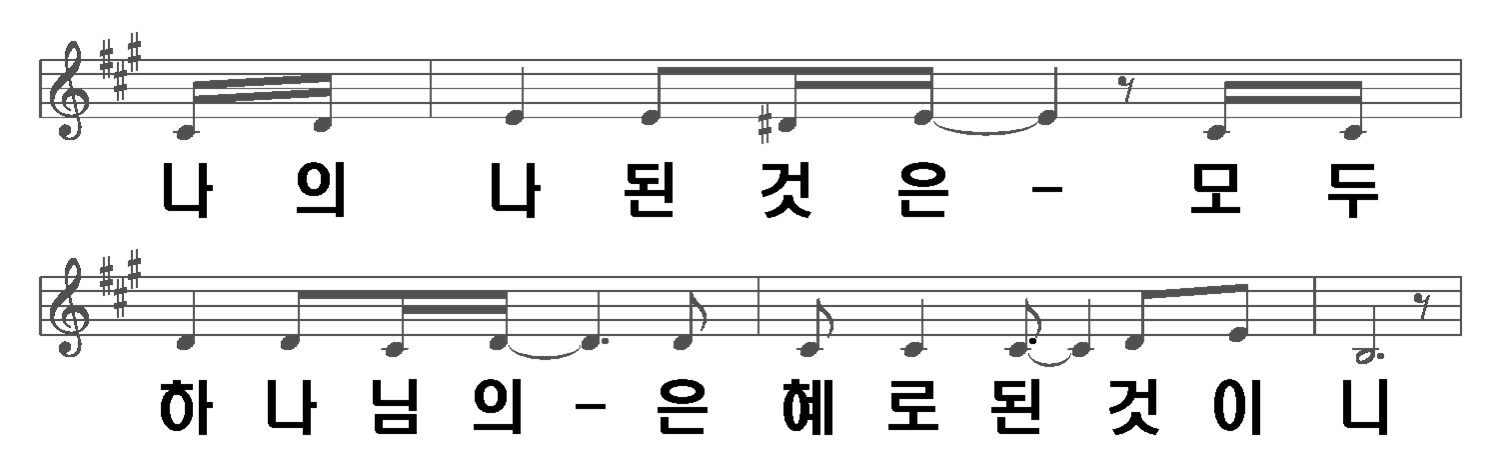 1절
8/16
1절 – 1      2절 - 8
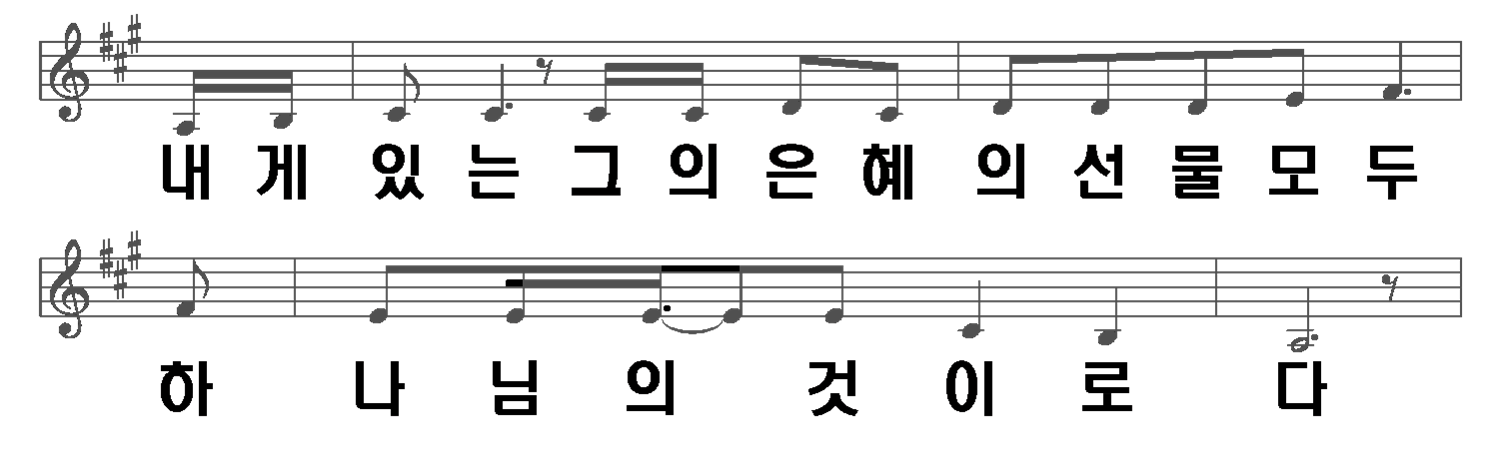 9/16
1절 – 1      2절 - 8
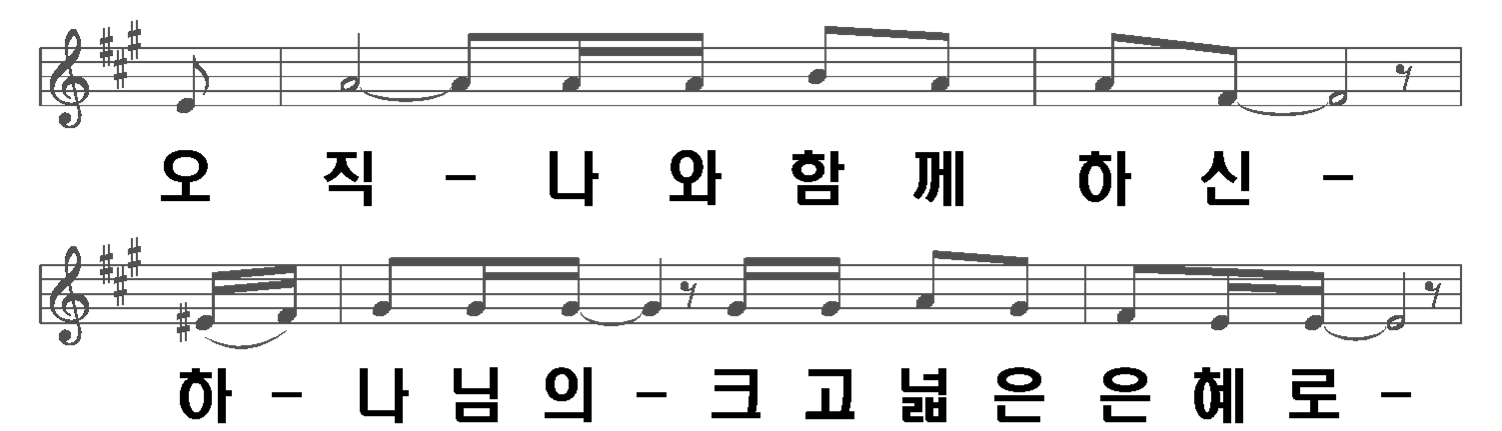 10/14
1절 – 1      2절 - 8
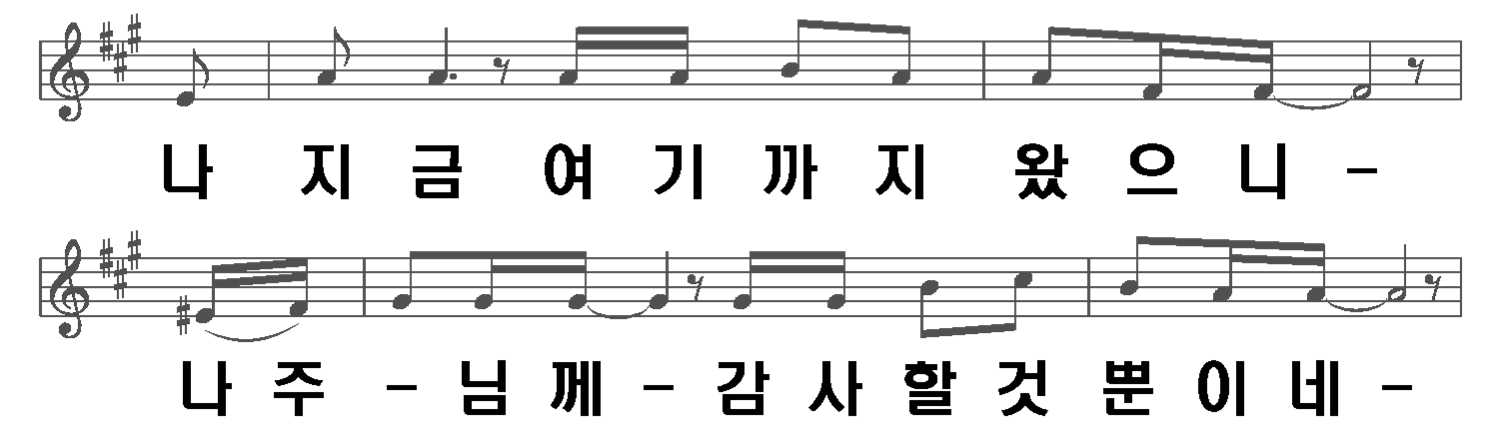 11/14
1절 – 1      2절 - 8
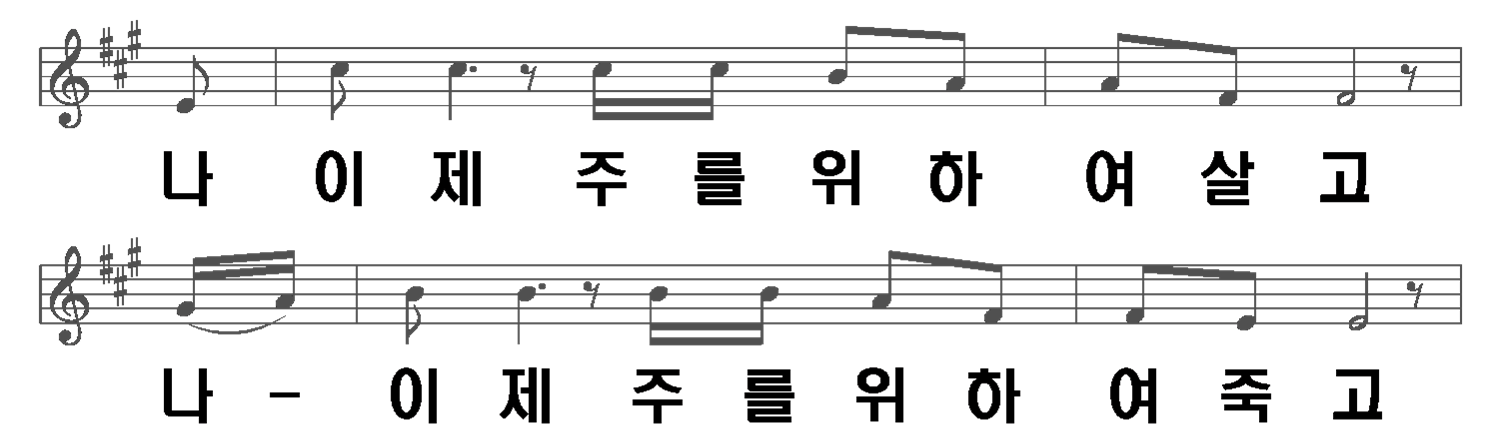 12/14
1절 – 1      2절 - 8
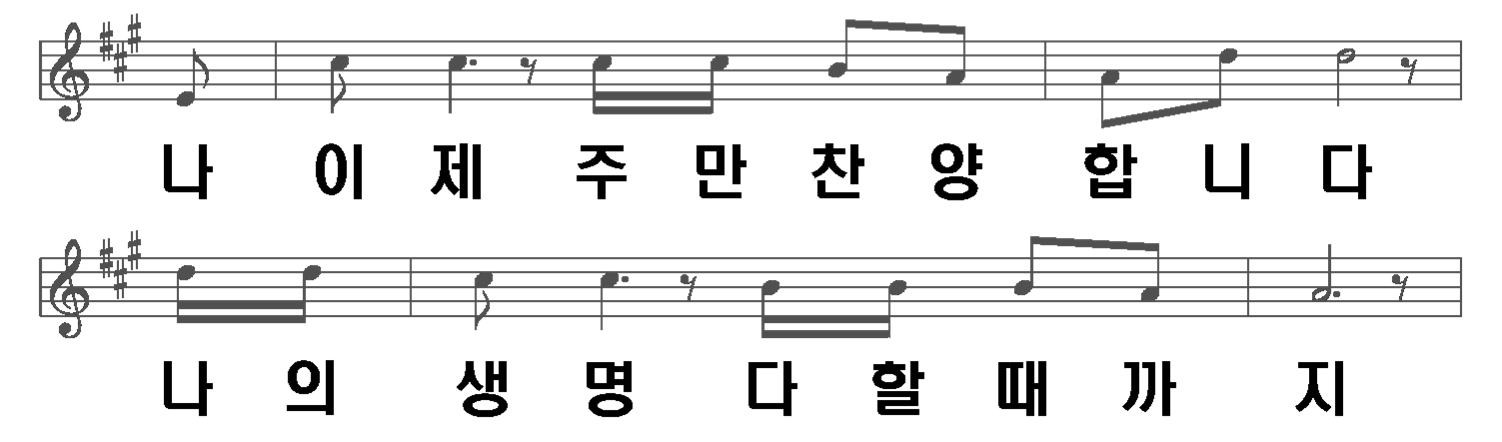 13/14
1절 – 1      2절 - 8
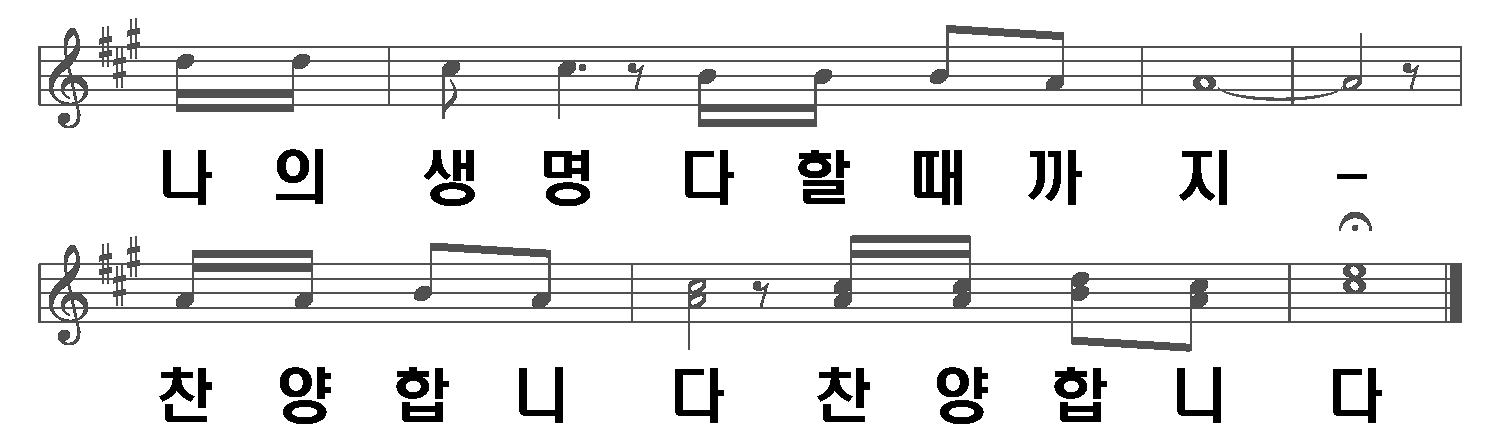 14/14
1절 – 1      2절 - 8